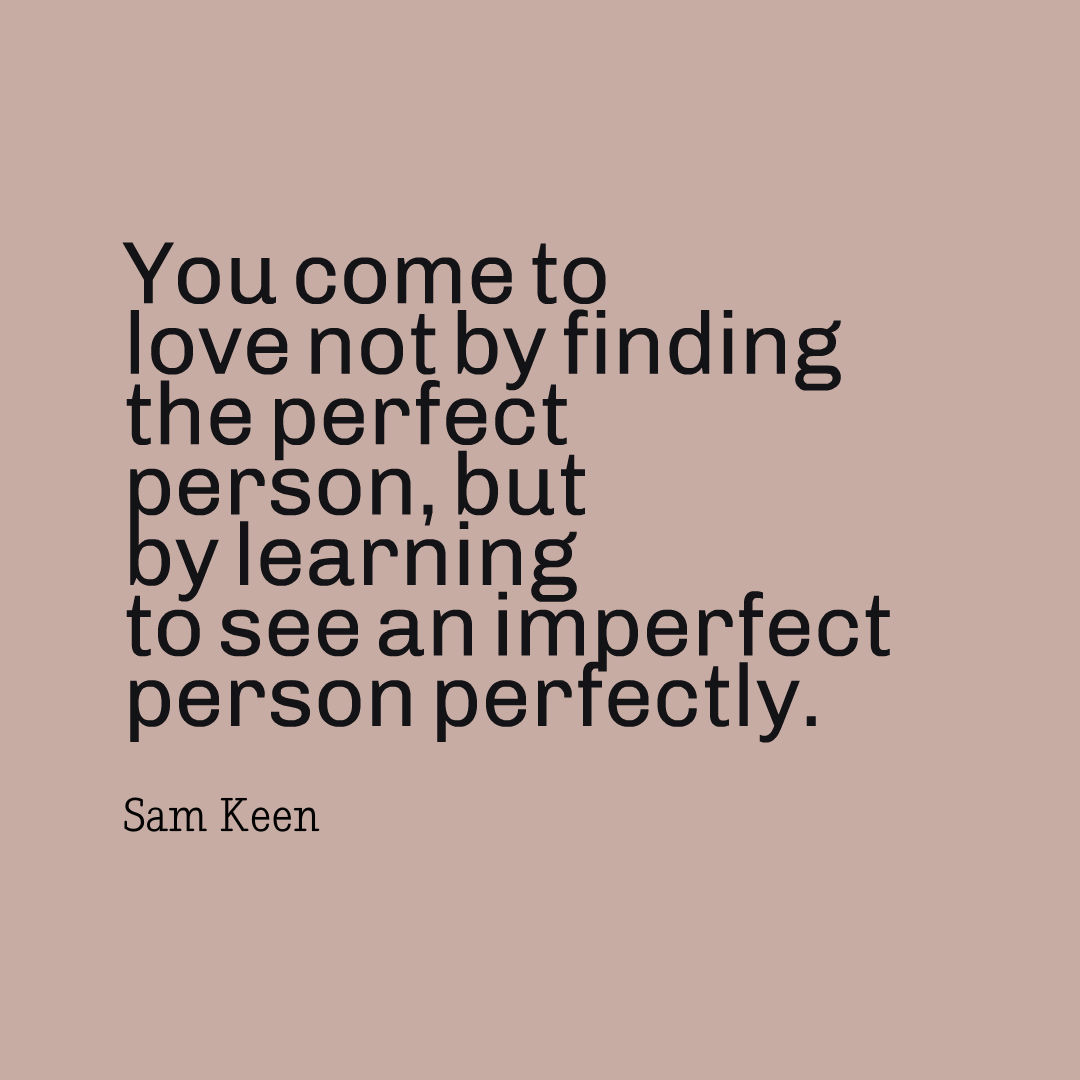 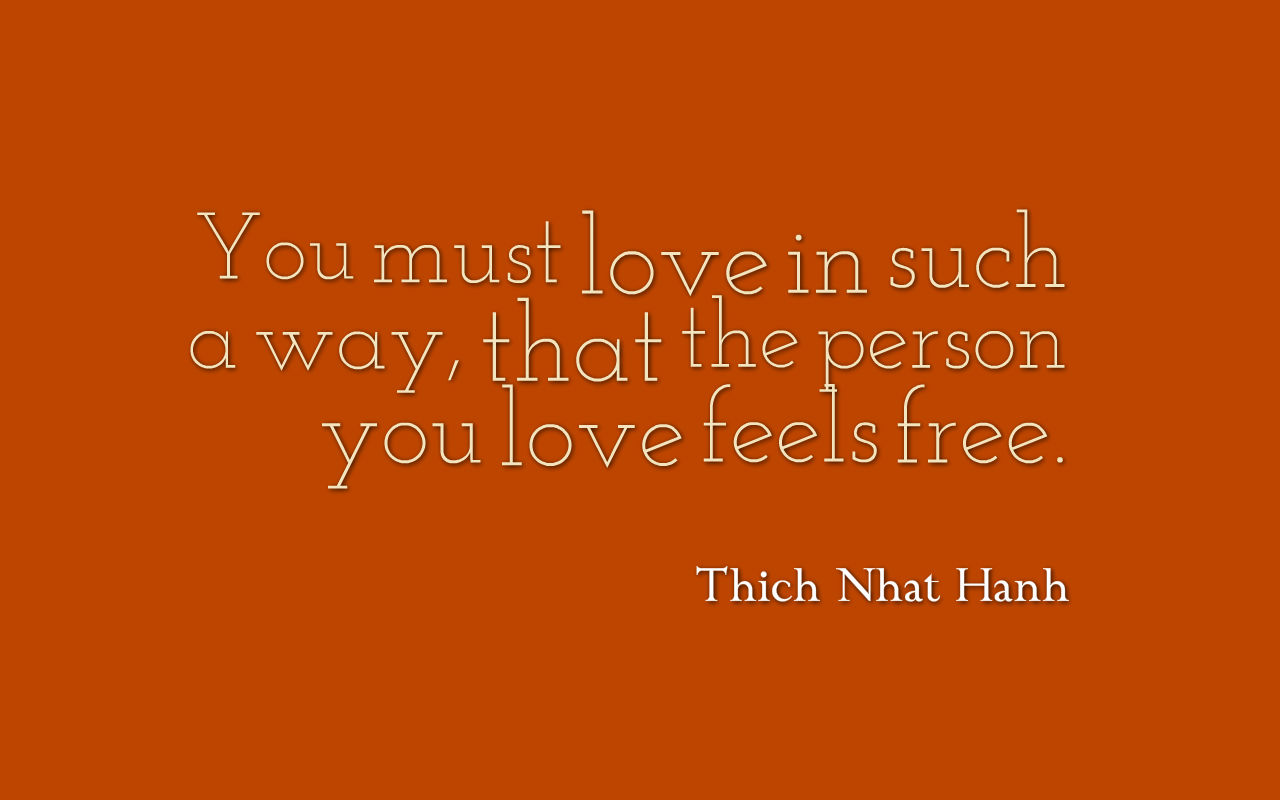 [Speaker Notes: Arne Garborg]
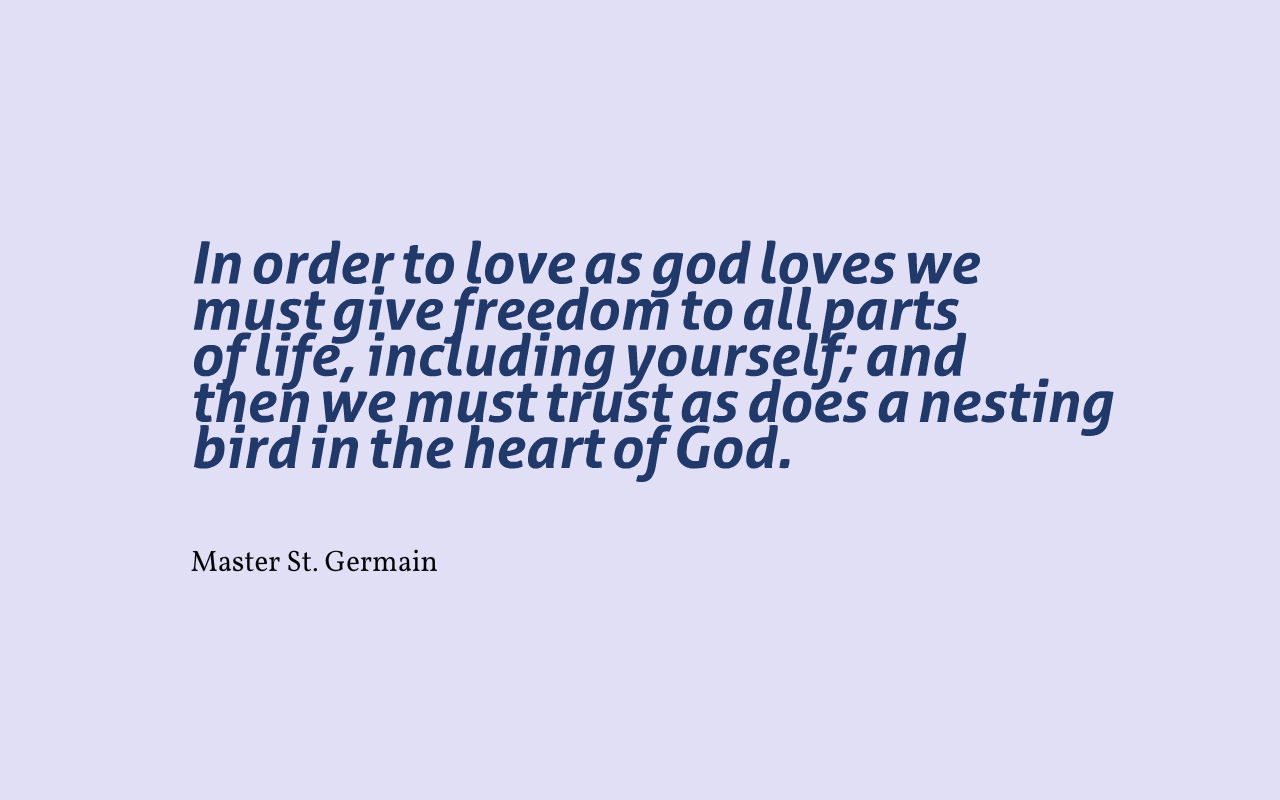 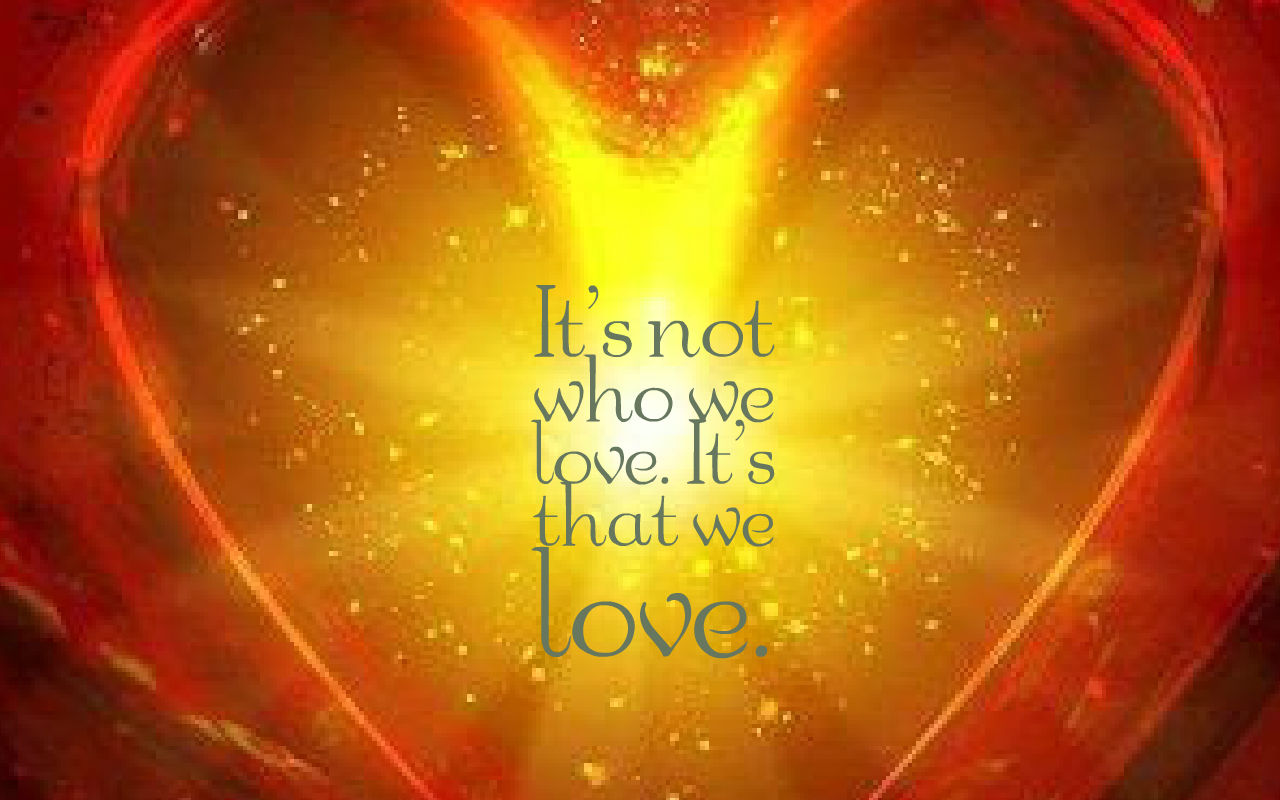 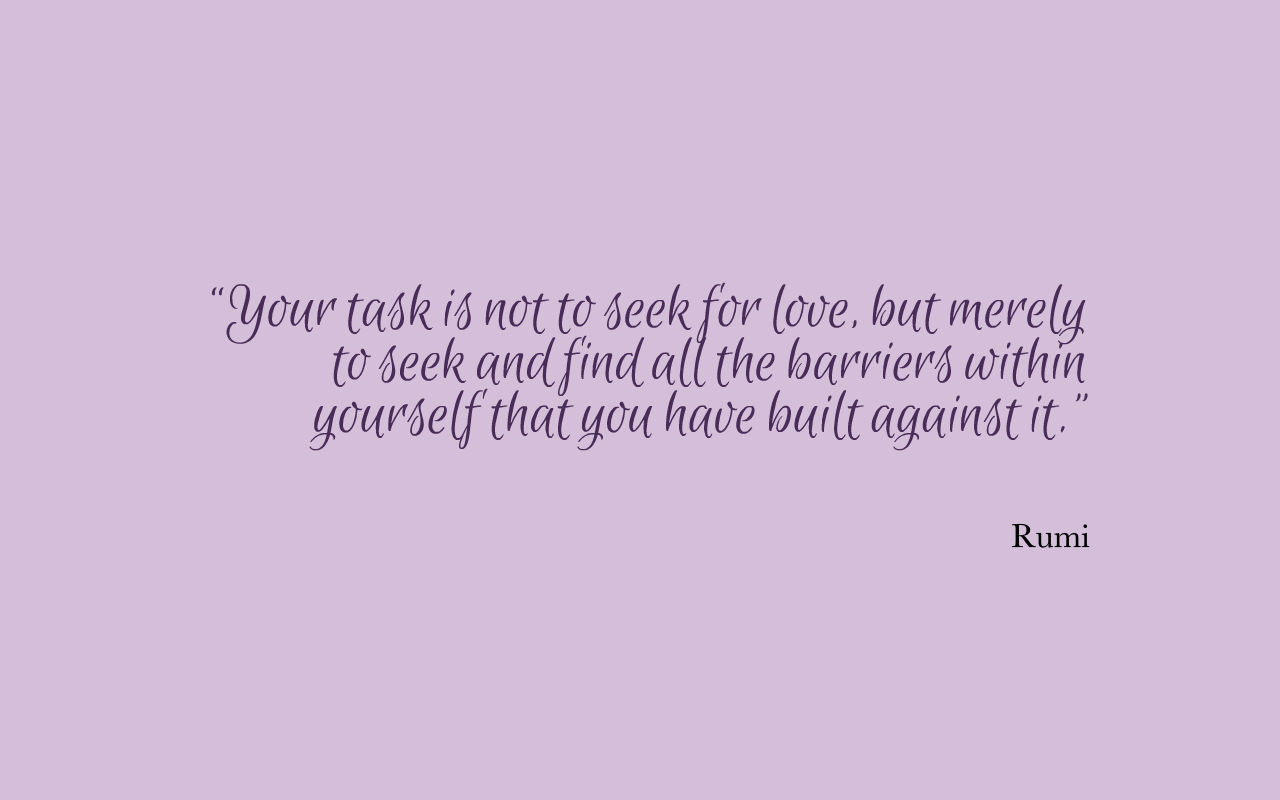 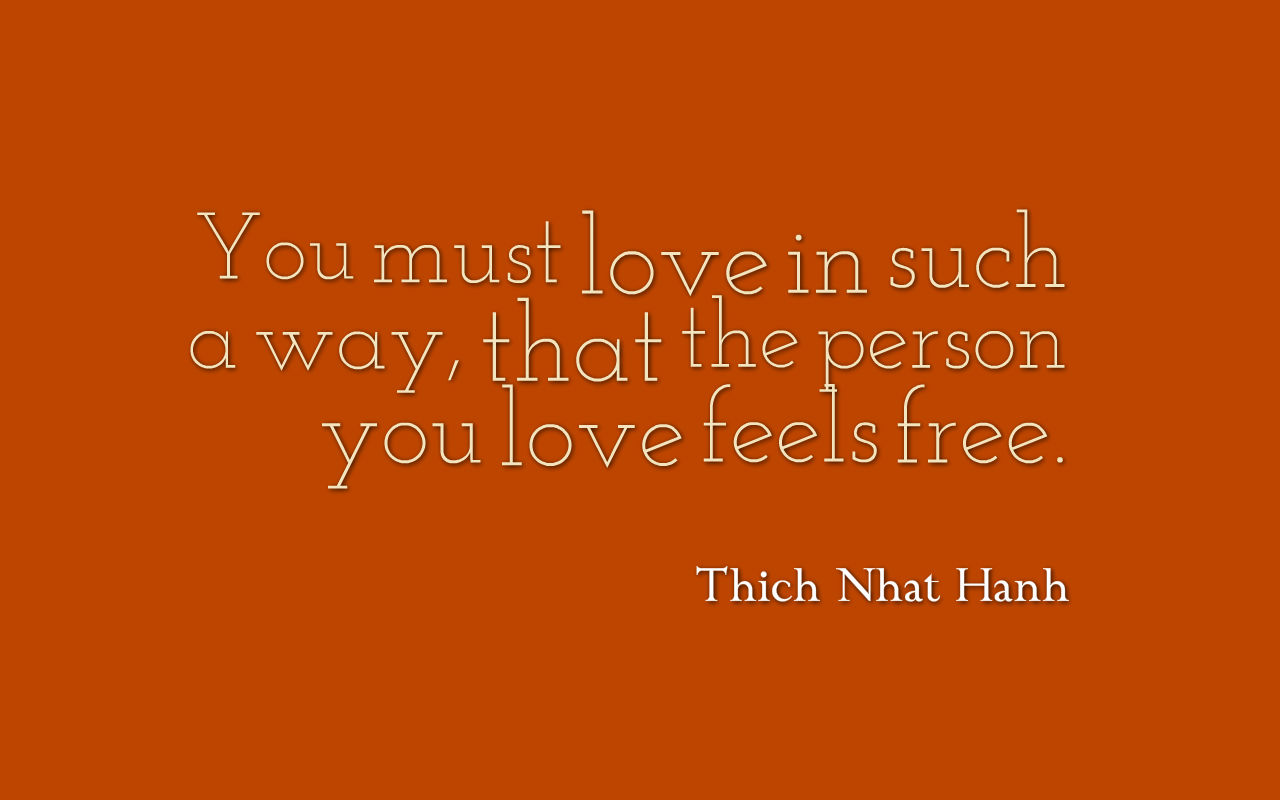 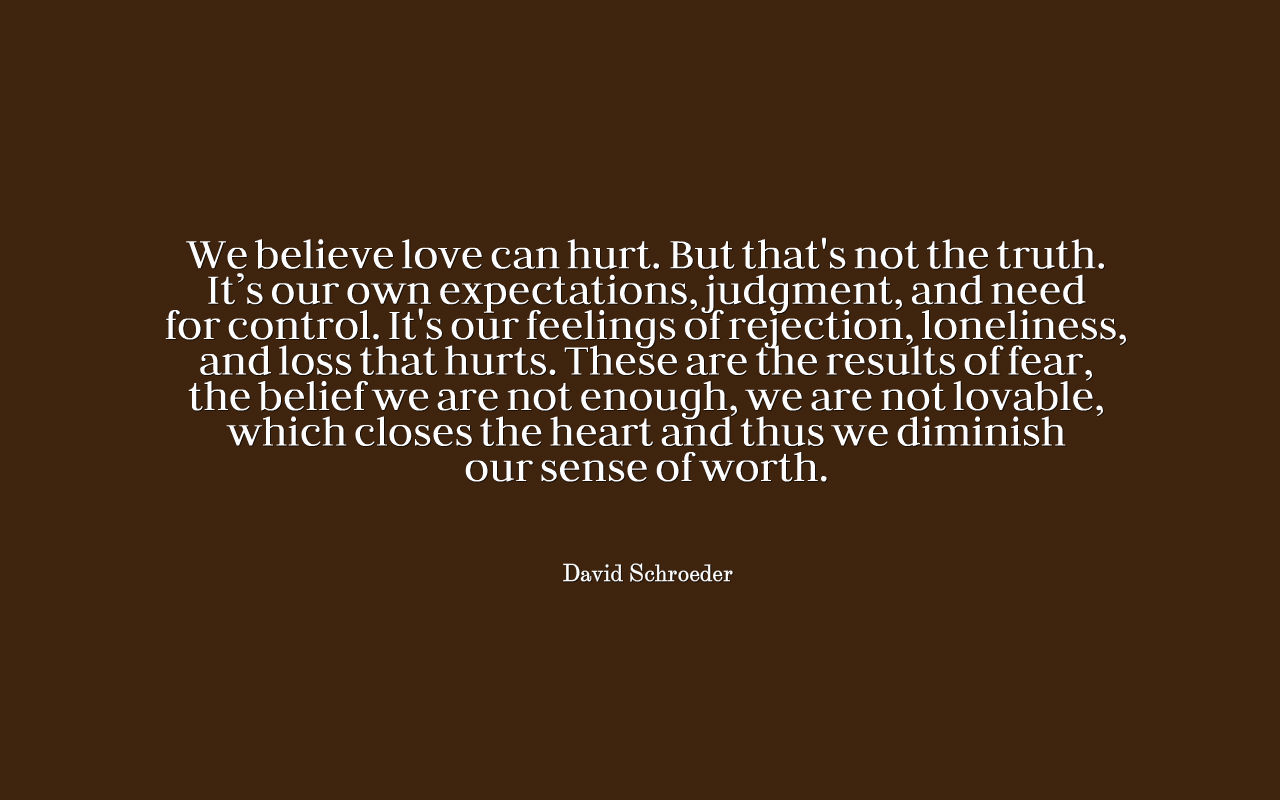 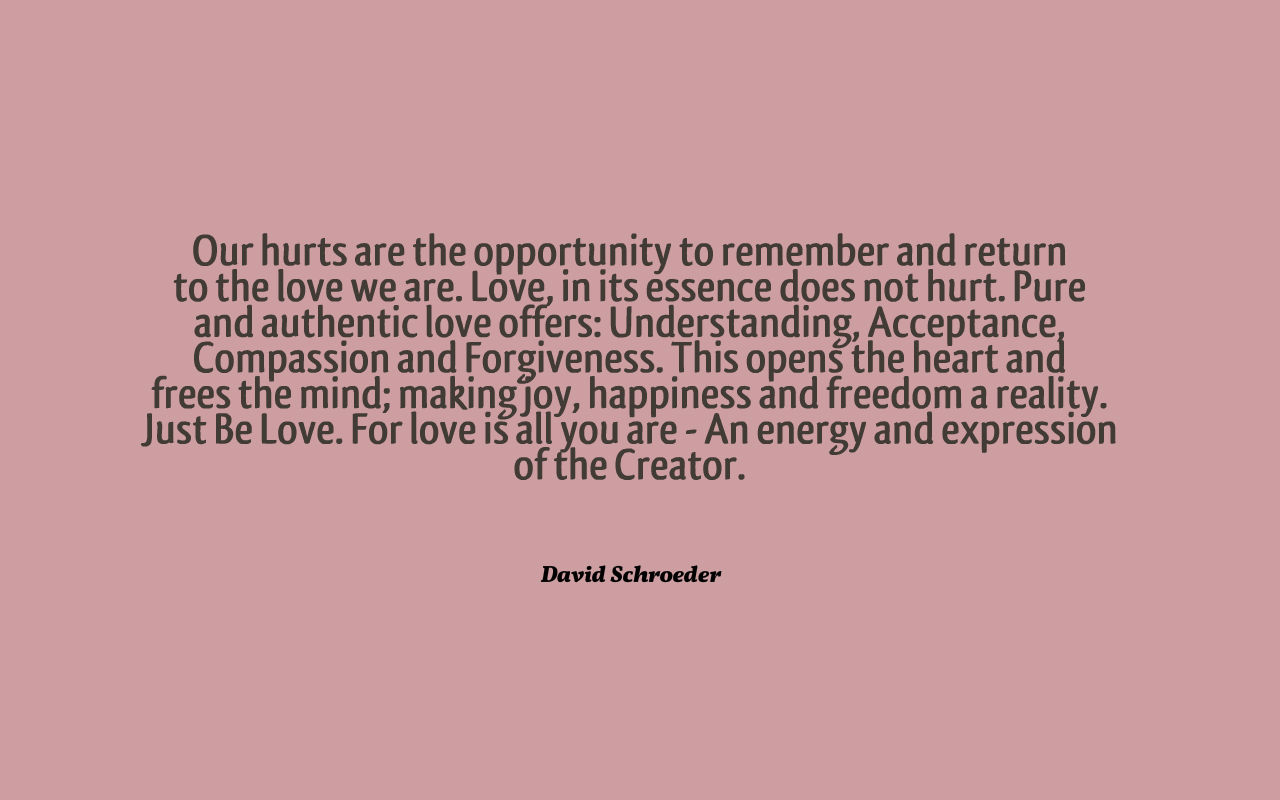 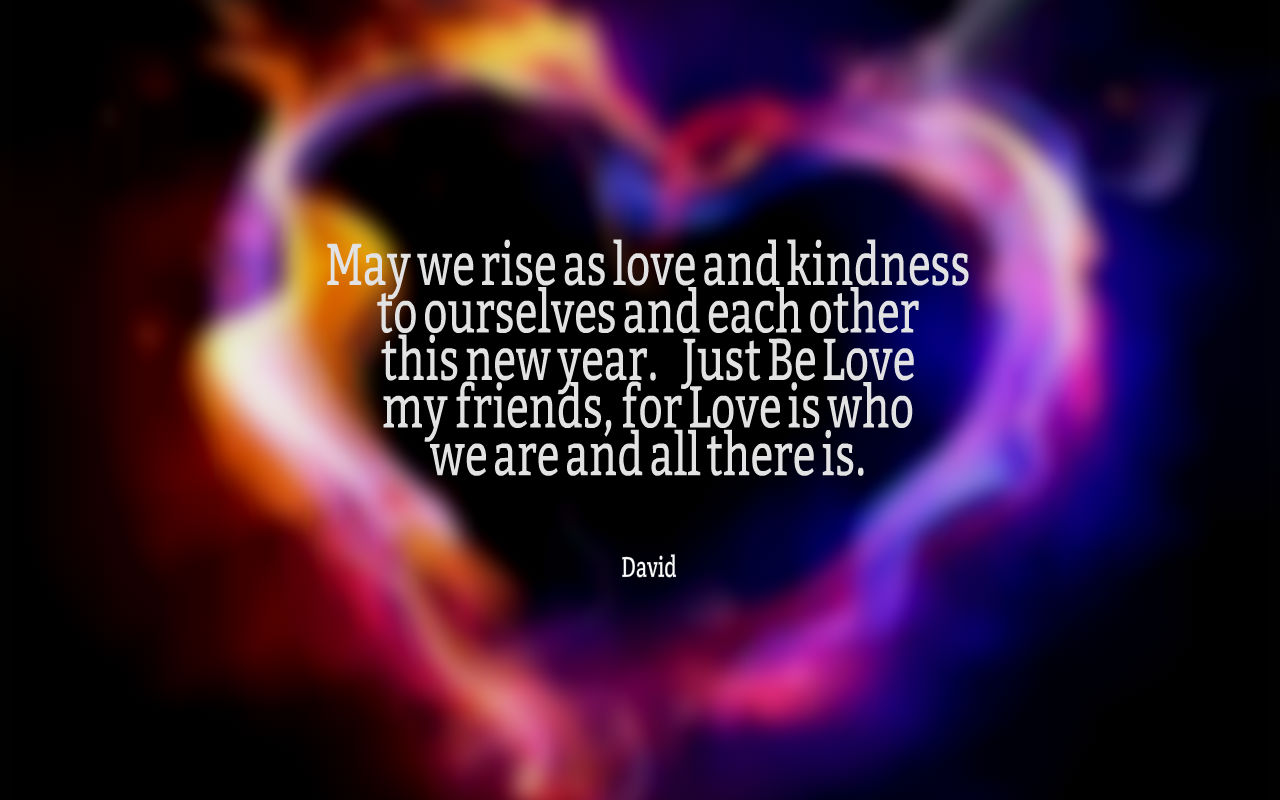